H-1B Strengthening Working Families initiative (SWFI)
New Grantee Orientation
Office of Workforce Investment, Division of Strategic Investments
Presenters
Presenters: 
Robin Fernkas, Office Division Chief, Division of Strategic Investment 
Megan Baird, Program Manager H-1B Grants, ETA, Division of Strategic Investment 
Danielle Kittrell, Workforce Analyst, H-1B Grants, ETA, Division of Strategic Investment 
Jake Blanch, Federal Project Officer, Region 2, ETA 
Brinda Ruggles, Grant Officer, Office of Management and Administrative Services (OMAS), ETA
Elizabeth DeHart, Grants Management Specialist, ETA
Moderator: 
Monica A. Evans, Workforce Analyst, H-1B Grants, ETA, Division of Strategic Investment
#
3
Today’s Agenda
Welcome to ETA!
Introductions
Program Overview
Communication Plan
Reporting Requirements
Grant Package
Next Steps
#
4
Introductions
Employment and Training Administration (ETA)
National Office
Program Office – Division of Strategic Investments (DSI)
Grant Office – Office of Grants Management (OGM)
Chief Evaluation Office (CEO)
Regional Office
Federal Project Officer (FPO)
#
5
National Office – Division of Strategic Investments (DSI)
The Program Office has several functions:
Supports Federal Project Officers (FPOs)
Provides policy clarification and guidance
Provides Technical Assistance (“TA”)
Together with an external TA provider
Creates peer learning opportunities
Collects performance data
Reviews some grant modifications
Periodically requests additional information about your grant
#
6
National Office – Technical Assistance Initiative
Technical Assistance Initiative
DOL is in process of procuring a TA provider (in addition to TA provided by the National and Regional Offices).
Functions include: 
Intensive and ongoing technical assistance to support grantees in effectively addressing education and job training barriers for low- to middle-skilled parents by prioritizing the needs of this targeted population;
Addressing child care needs for parents seeking education and training;
Increasing access to child care resources; 
Utilizing systems integration best practices to bridge the gap between the workforce development and child care systems
#
7
National Office – Office of Grants Management (OGM)
The Grant Officer performs official grant duties: 
Maintains official grant documents such as modifications, no-cost extensions, and other relevant documents
Approves all purchases over $5,000
ETA Grant Officer: Brinda Ruggles
SWFI Grant Specialist: Elizabeth DeHart
The Office of Grants Management (OGM) also provides guidance on policy issues and training on fiscal and administrative requirements.
#
8
Regional Office Role
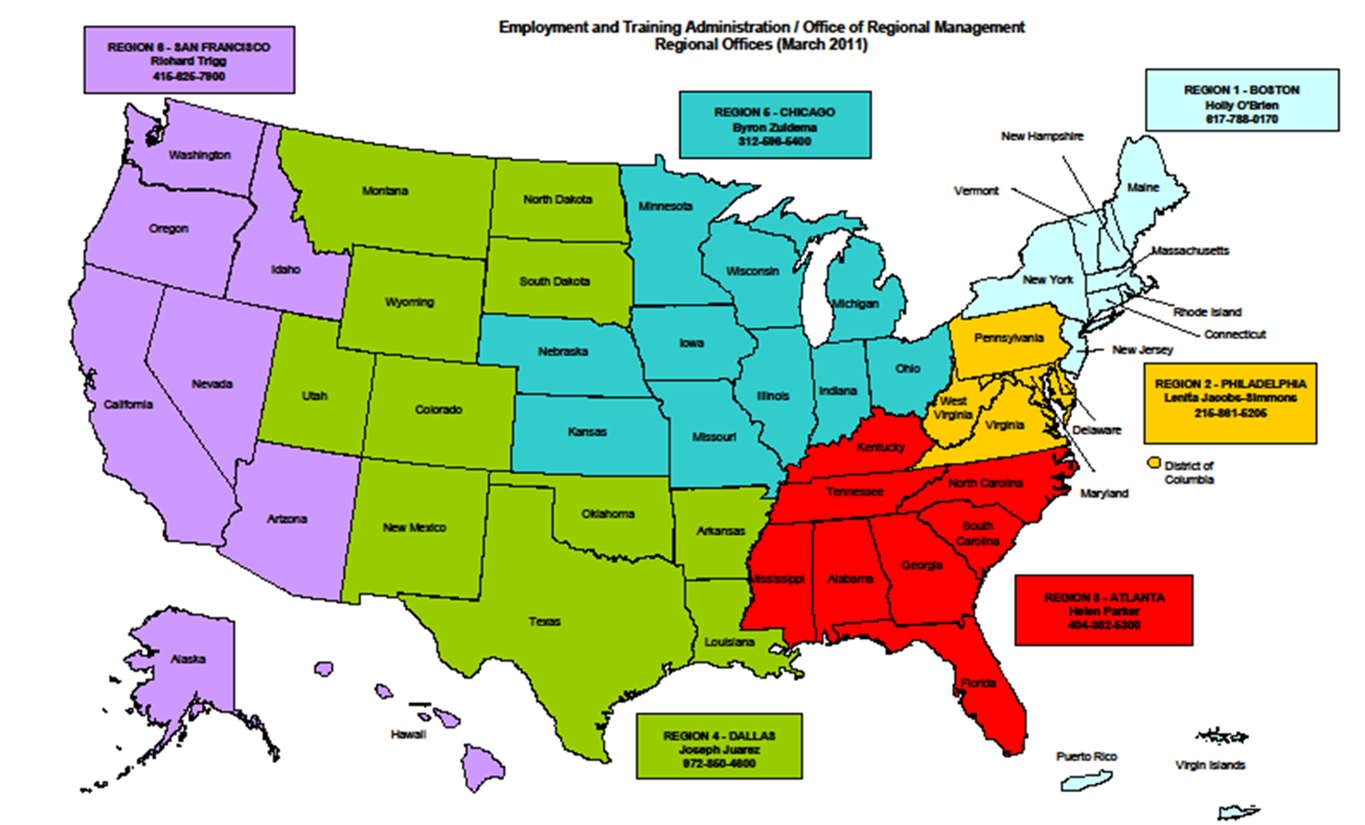 #
9
DOL’s Chief Evaluation Office (CEO)
Evaluating Successful SWFI Strategies
Conduct the SWFI national evaluation
Oversight of Evaluation Contractors
Committed to building evidence and highlighting innovation among the systems changes, partnerships, and strategies.

Next Steps: 
We will be reaching out to grantees in the near future to tell you more about the evaluation and to learn more about your programs.
#
10
SWFI Grantees
Create a virtual name tag…
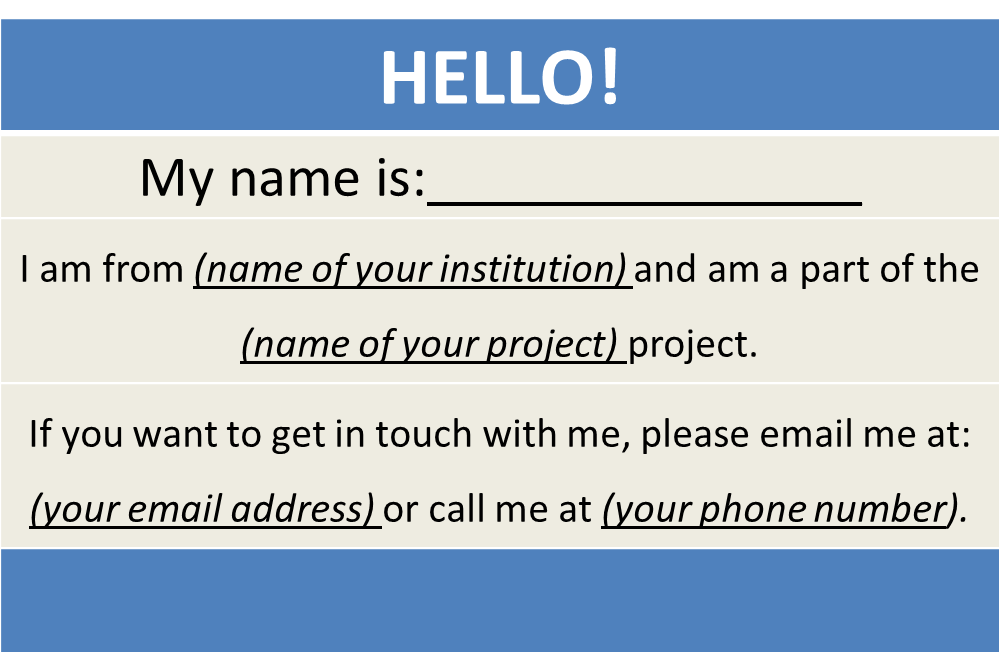 #
11
Grantee Polling Question
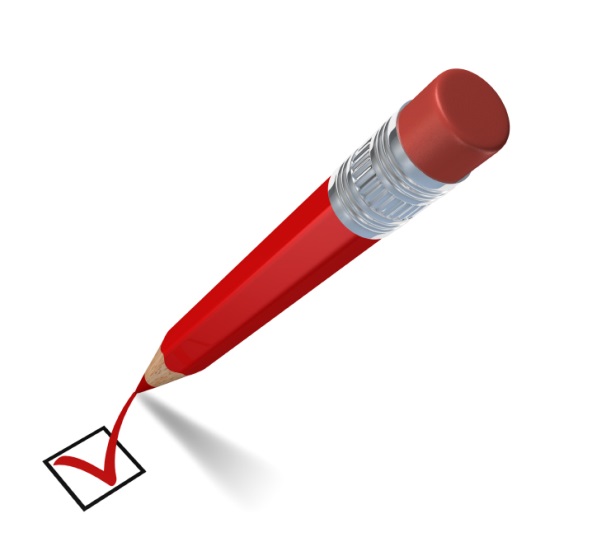 Yes
No
#
12
Grant Program Overview
13
#
Program Overview
Nearly $54 million in grant funds 
To provide support to parents who face barriers to training and are in need of increasing skills and competencies that will either prepare them for entry into middle-or high-skilled jobs; 
To give more working parents a career pathway and into middle-or high skilled jobs; and
These grants will give more working parents a career pathway to secure higher wage jobs by addressing the significant barriers to participating in and completing training, and in trying to find and acquire affordable, quality child care.
#
14
Overview of Grantees
Awards to 14 public and private partnerships 
Projects provide services in 13  states
Period of performance is 48 months
Grant start date:  July 1, 2016
Grant end date: June 30, 2020
#
15
Overview of Grantees
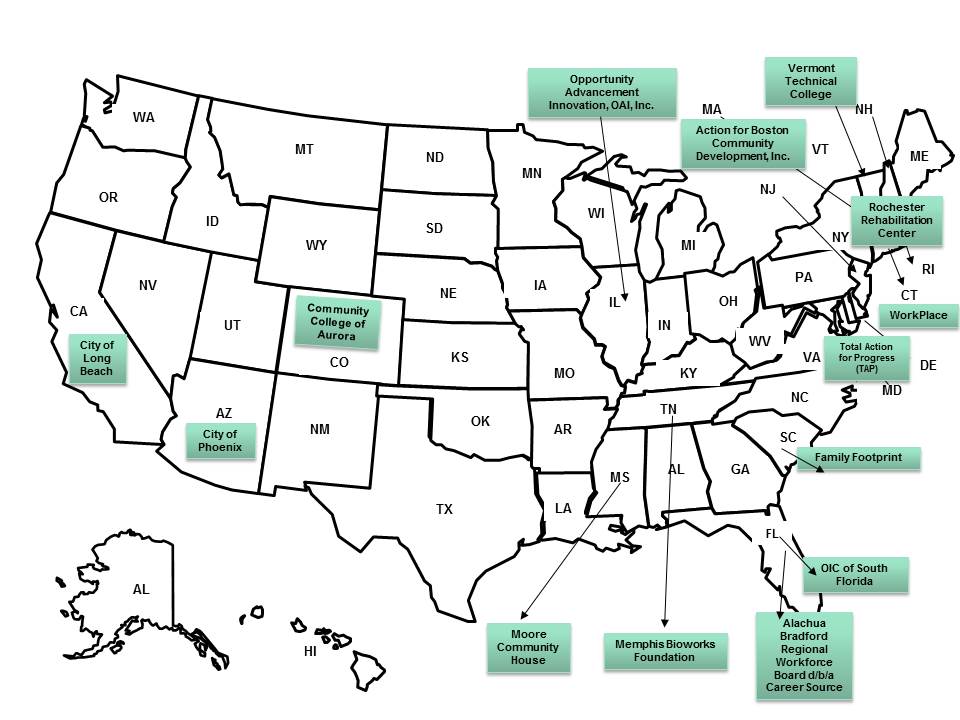 H-1B SWFI Grantees (14 Total)
#
16
Overview of Grantees
#
17
Target Population
Approximately 7,900 parents will be served by the SWFI grant program.
#
18
Program Level and System Level Activities
Program-level activities:  These activities will address individual training needs, provide customized participant support services, and lead to job placement in middle- to high-skilled jobs. 
System-level activities: These activities will simplify and increase access to services and resources that enable low- to middle-skilled individuals with child care needs to participate in and complete training.
#
19
Program Overview
Example Training Strategies
OJT
Paid Work Experience
Paid Internships
Registered Apprenticeships
Classroom Training
Technology-based Learning
Other Training Strategies
Activities and Service Strategies
Services and activities that support skill development, training retention, and employment
Child and/or dependent care; Financial counseling; behavioral health counseling; etc.
#
20
Communication Plan
Division of Strategic InvestmentsETA Office of Workforce Investments
21
#
Communication Plan
From: ETA, To: You

Usually through your FPO for specific requests and information
SWFI mailbox for general requests and information
WorkforceGPS grantee Community of Practice: https://h1bskillstraining.workforcegps.org/ 

From: You, To: ETA (National Office)

Contact your FPO first
Copy the SWFI Mailbox: SWFI@dol.gov , if appropriate

Remember

Include your grant number and lead grantee organization name
Describe your question/issue as specifically as possible
Please be patient!
#
22
Grantee Team Communications & Support
Main Point of Contact (POC)
Receives communication from ETA
Responsible for sharing information with project team and consortium members 
Any time the main point of contact for your grant changes, please remember to alert your Federal Project Officer (FPO) and National Office staff 

Note: Changing signature authority requires a formal grant modification
#
23
SWFI Project Abstracts
Link: http://webapps.dol.gov/DOLGrantData/KeywordSearch.aspx?parameter=FOA-ETA-16-05B
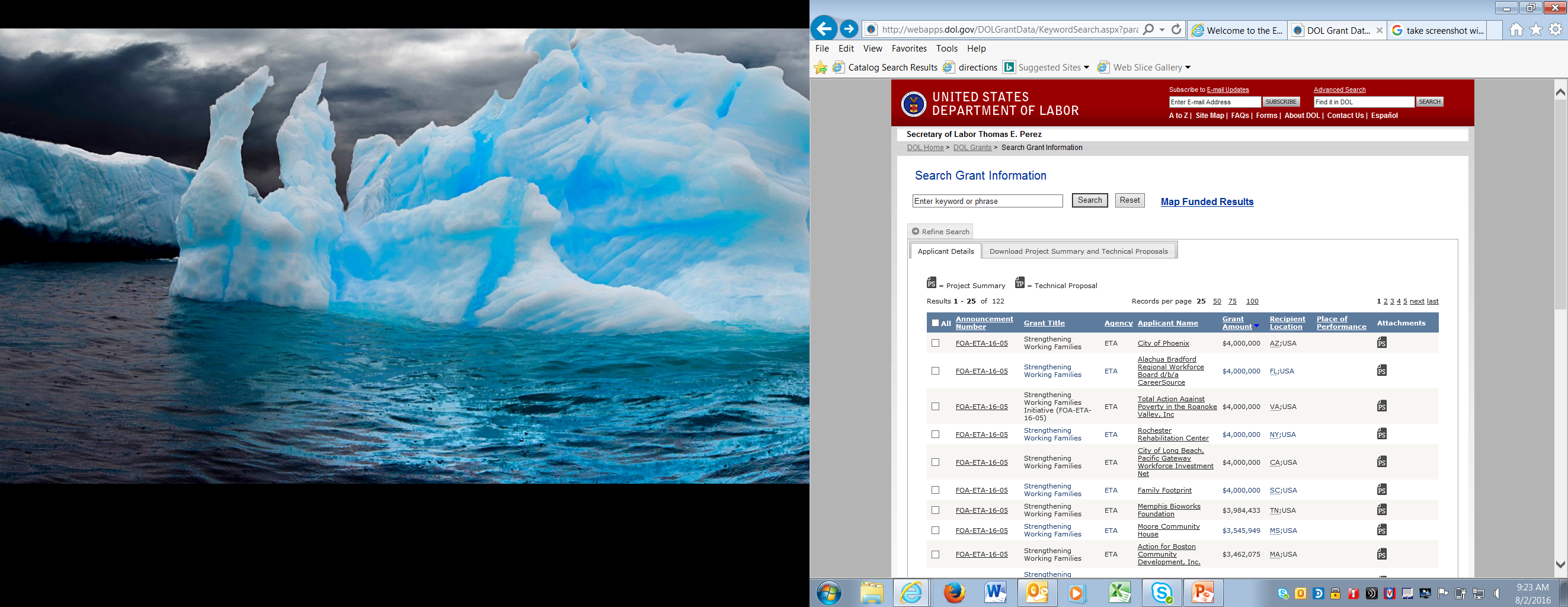 #
24
SWFI Community of Practice
Workforce GPS (WGPS): 
A WGPS web portal for H-1B SWFI grantees is currently in development. 
For now, H-1B SWFI grantees will access resources from the H-1B Skills Training WGPS Web Portal: https://h1bskillstraining.workforcegps.org/ where all SWFI technical assistance materials will be posted. 
When you register for an account, please select H-1B Skills Training in order to receive links to SWFI resources and materials.
#
25
Communication Plan
Always contact your FPO first if you have questions!
#
26
Reporting Requirements
Megan BairdDivision of Strategic InvestmentsETA Office of Workforce Investments
27
#
The Value of Reporting
Reporting successes of high profile programs to Congress, Administration, OMB, GAO, etc.
Demonstrating Grant Outcomes to investors and partners
Illustrating Return on Investment (ROI) to employer partners
Building additional strategic partnerships and leveraging resources
Sustainability of the project and partnership
Continuously improving program to meet the needs of participants
Reporting Requirements
SWFI grantees are required to submit reports Quarterly to ETA, including a final report 

These reports are:  
Quarterly Progress Reports (QPR)
Includes performance report
Includes narrative report
Quarterly Financial Report (ETA-9130)
Final Report
#
29
Quarterly Progress Report
Each grantee must submit a Quarterly Progress Report (QPR) 
Due no later than 45 days after the end of a quarter
More information and training will be provided
Your 1st  QPR is due no later than November 14, 2016
Covers activities beginning July 1, 2016  through September 30,2016
30
Quarterly Progress Reports
Submitting QPRs to ETA
Will be submitted through a web-based reporting system available.
In preparation, grantees should prepare to collect and track participant-level data on demographic information, services and training received, credential outcomes, and employment and employment retention information.
This includes providing participant SSNs, which will be used by ETA to track and report long-term employment outcome measures (Common Performance Indicators)
Please ensure you follow PII protocol.
#
31
Interim Reporting Process: Submitting 9.30.2016 QPRs to ETA
Until the ETA reporting system is completed, grantees will follow an interim reporting process.  
This process applies to your first QPR, for the quarter ending September 30, 2016
We anticipate the ETA reporting system will be available for grantees to submit participant-level data to ETA beginning with the QPR due for the quarter ending 12.31.2016.
Grantees will NOT submit participant data to ETA
However, grantees must still collect participant-level data as it aligns with the required reporting elements for all participants served as of the start of the grant.  Grantee will report cumulative data for all participants served once the reporting system is available. 
Grantees will submit a quarterly Narrative Report (QNR) to ETA, via email
QNRs should be email to your FPO with a cc to SWFI@dol.gov, no later that the reporting deadline of November 14, 2016
#
32
Important Links to DOL Performance Reporting
DOL ETA Performance Reporting Website
https://doleta.gov/performance/reporting/eta_default.cfm
DOL-only Performance Accountability, Information, and Reporting System - OMB Control No. 1205-0521
(PIRL): H-1B Data Elements for participant level data collection and tracking is provided here: https://doleta.gov/performance/pfdocs/ETA-9172_DOL%20PIRL_FINAL_V25_062816.pdf
More to Come!
Detailed Interim Reporting Guidance

H-1B Performance Reporting Technical Assistance
Quarterly Financial Report
Each grantee must submit a Quarterly Financial Report (ETA 9130) 
Financial reporting system different than performance reporting system
Due no later than 45 days after the end of a quarter
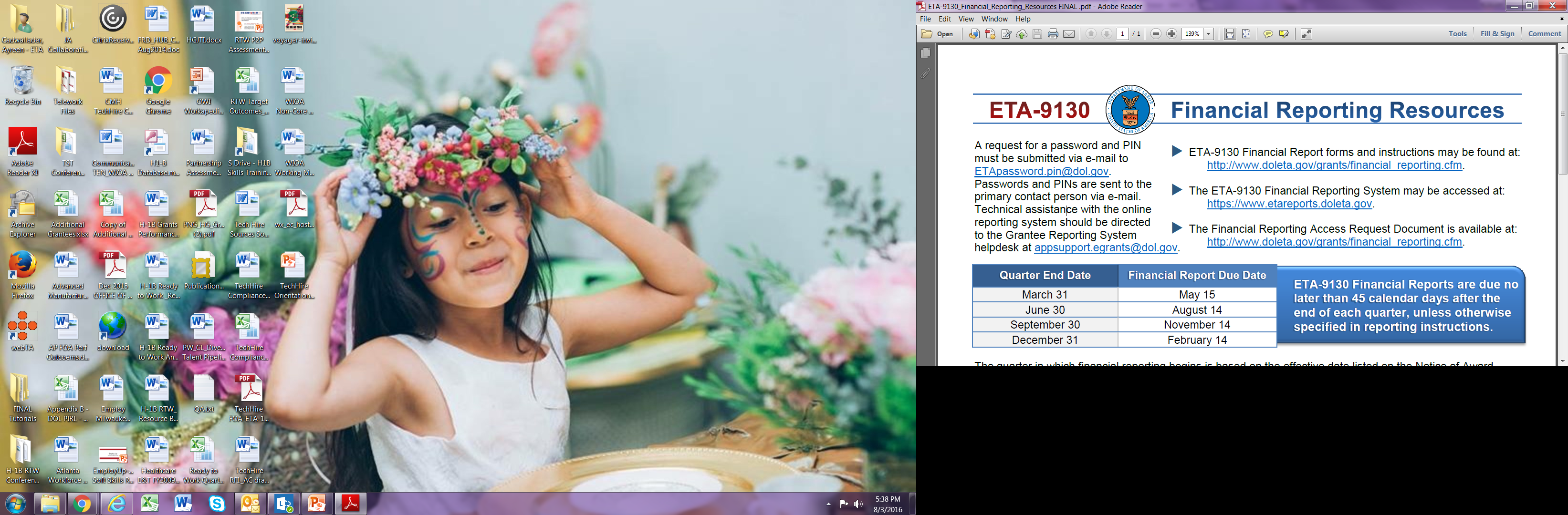 https://www.doleta.gov/grants/financial_reporting.cfm
Your 1st  QFR is due no later than November 14, 2016
Covers activities beginning July 1 through September 30, 2016
34
Key Dates
Grant Award Package and grant modifications
ETA Office of Grants Management
36
#
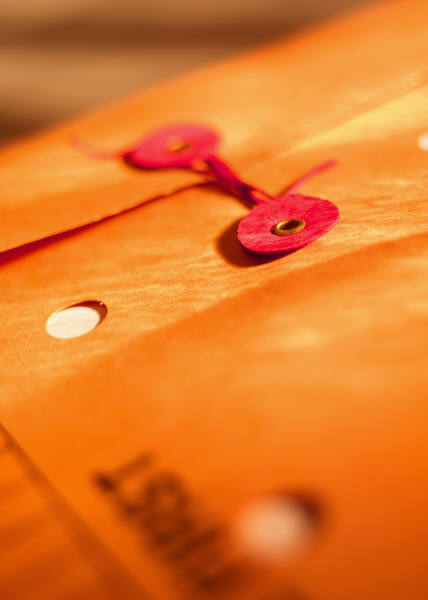 The Grant Award
Grant Award Letter
Grant Agreement -
Signature Page / Notice of Award (NOA)
Condition of Award Page
Terms and Conditions
Application for Federal Assistance
Budget
Statement of Work (SOW)
Indirect Cost Rate Agreement (if applicable)
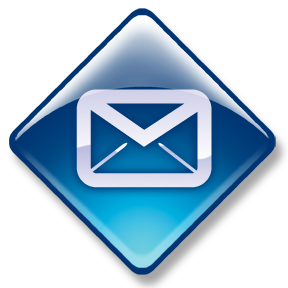 Grant Award Letter
Acknowledgements of Award

Payment Management System
Information and forms on www.doleta.gov/grants under Payment Information

ETA’s on-line Grantee Financial Reporting System 
ETA 9130
Information to access system on www.doleta.gov/grants under Financial Reporting

Passwords/PINs are sent separately after supplying the necessary information 
Once you receive this please DO NOT LOSE IT!
Grant Agreement Notice of Award
Project Title – 

Grant Awardees' Identifying Information 

Federal Award Identification Number (FAIN) 
Grant Number # HG-266XX-15-60-A-XX

Period of Performance

Award Amount

Uniform Administrative Requirements 

Signatures
Notice of Award Regulations
2 CFR Part 200

DOL Exceptions 2 CFR Part 2900

Terms and Conditions of Award
Grant AgreementConditions of Award & Terms
Conditions of Award
All have first 2 conditions with additional conditions as needed

Terms and Conditions
Order of Precedence
Funding Opportunity Announcement (FOA) and Amendment (incorporated by reference)
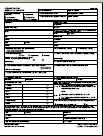 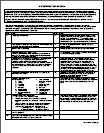 Grant Agreement Terms
Indirect Cost Rates
FPO Contact Information
Equipment Requirements
Pre-Award Costs
Reporting Requirements
Consultant Fees
Publicity
Procurement
Audit Requirements
Intellectual Property
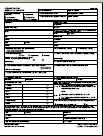 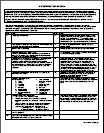 Grant Agreement Attachments
Attachment A: SF-424
Attachment B: SF-424A
Attachment C: Budget Narrative
Attachment D: Statement of Work
Attachment E: Indirect Cost Rate Agreement (if applicable)
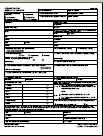 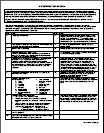 Terms– Equipment Purchases
Equipment purchases  with a per unit acquisition cost of $5,000 or more, and a useful life of more than one year need prior approval from Grant Officer.
Submit a detailed equipment purchase list with descriptions of each item to your Federal Project Officer (FPO) for review. 
Your FPO will review the items and submit the list for approval.  A modification to your grant will be processed approving the equipment purchases.
Budget and Statement of Work
Budget Information
SF-424A
Budget Narrative

Grantee’s original proposal 
Project Narrative
Abstract
Documentation of Employer Commitment
Documentation of Commitment to Participate in an Evaluation
Organization Chart
Performance Outcomes Table
Indirect Cost Rate Agreement
Only applicable to those claiming indirect costs

If grantee is claiming indirect costs but did not provide agreement, placed on 90-day temporary rate

Indirect cost spending limited to lesser of either 10% of total Personnel budget or total claimed indirect costs
SOW Review
SWFI Grantees 
Conditions detailing potential issues in your SOW are included in your grant package
Review of SOW, budgets, other attachments
45 days to respond
Assistance from FPO, DSI, and OGM
Review of Program Outcomes
Mathematical accuracy and benchmarks for years 1-4
45 days to respond
Assistance from FPO and DSI
Grant Modifications
What is a modification?
Why do a modification?
What are modification indicators? 
FPO Modification Analysis
Reasonable
Performance 
Best interest of the government
What is Grant Modification?
Mechanism to Change the Terms of the Grant Agreement
Why Do A Modification?
Change of Scope
{Very rare & only minor changes will be considered}
Program Design 
Target population
Service Area
Change in Partners
Key Personnel Changes 
Performance Outcomes
Outcome Measures
Why Do A Modification?
Budget Re-alignment
Transfer of fund among direct cost categories if cumulative amount of such transfer exceeds or expected to exceed 10%
Change in Period of Performance
Change Indirect Cost Rate
Change Authorized Representative
Equipment Purchases
FPO Modification Analysis
Grant Quality
Services
Staffing
Grant Efficiency
Timely
Cost Effective
Grant Performance
Enrollments
Expenditures
Required Documentation for Modification Requests
Must be submitted on Organization’s Letterhead
Must be signed by the Signatory Authority
Provide the purpose  
Why it’s necessary 
How the change will benefit the program
Appropriate documentation to support Modification
HOW TO SUBMIT A MODIFICATION?
ALL requests for modifications should be submitted to your FPO

The FPO will review and recommend approval to the Grant Officer
Questions?
Next Steps
Monica A. EvansDivision of Strategic InvestmentsETA Office of Workforce Investments
56
#
Immediate Next Steps
Program Staff Contact Information 
Send updated point of contact information to SWFI@dol.gov 

Respond to Special Conditions in your Grant Award Package, as appropriate

Get started on DOL Fiscal Training Tutorials! 

Get up to speed on DOL Performance Reporting
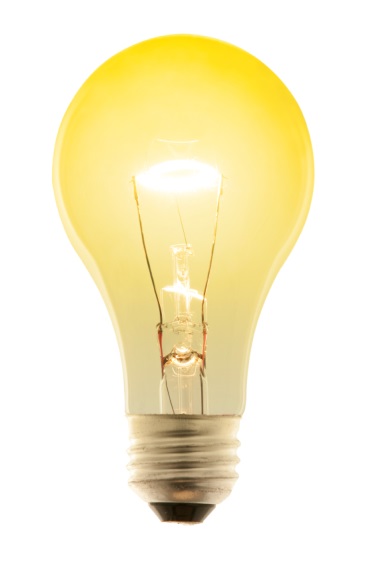 Next Steps – Upcoming TA	 (cont.)
Fiscal/Admin - SAVE THE DATE! September 15, 2016
Webinar: Overview of the Revised ETA-9130 Financial Reports and Instructions for Discretionary Grantees
Covers the Basic  ETA 9130 Form, which will be the form used by SWFI grantees.
An email from WorkforceGPS should be coming out in the near future to register to attend this live Webinar event! 
Performance Reporting – Coming soon!
Live Performance Reporting Overview and Quarterly Progress Report Training , including QPR Reporting System Orientation and Q&A
Evaluation Orientation– Coming soon!
Programmatic Technical Assistance & Grantee Convening – Coming soon!
#
58
Next Steps – Upcoming TA	 (cont.)
HOMEWORK! Get Started On Your Fiscal/Admin Online Training Series – Due Sept. 15!
#
59
Grantee Polling Question
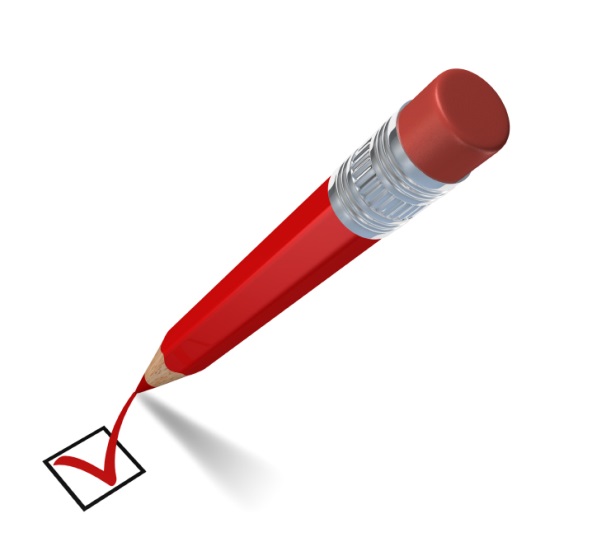 Geronimo!!!
Uh…SWFI or swiftly?
A little overwhelmed, but excited!
#
60
Resources
SWFI Abstracts: http://webapps.dol.gov/DOLGrantData/KeywordSearch.aspx?ContentPlaceHolder1_txtSearch=foa-eta-16-05ETA 
SWFI CoP: https://h1bskillstraining.workforcegps.org
SWFI Grantee Orientation Webinar Series: https://h1bskillstraining.workforcegps.org/resources/2016/08/09/16/09/H-1B-SWFI-GRANTEE-ORIENTATION-WEBINAR-SERIES
Grantee Orientation Handbook: https://ina.workforcegps.org/blog/general/2016/07/26/15/30/DOL-Grantee-Orientation-Handbook 
Your FPO!
#
61
Please enter your questions in the Chat Room!
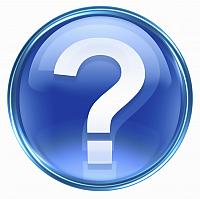 #
62
Thank You!


Find resources for workforce system success at:
https://www.workforcegps.org/
#
63